Анализ физкультурно-оздоровительной  работы.2014 – 2015  учебный  год
Инструктор по физ.культуре: Тимофеева Е.В.
			                       Кузнецова О.В.
Физическое воспитание в ДОУ – является  важным звеном в образовании детей. Всем  известно, что потребность в двигательной  активности у детей дошкольного возраста очень велика!
ЦЕЛЬ  ФИЗИЧЕСКОГО  ВОСПИТАНИЯ  В   ДОУ:-  ФОРМИРОВАНИЕ  ЗДОРОВОГО,  ЖИЗНЕРАДОСТНОГО,  ФИЗИЧЕСКИ  РАЗВИТОГО     РЕБЁНКА,  КОТОРЫЙ  ВЛАДЕЕТ  ДОСТУПНЫМИ  ЕГО  ВОЗРАСТУ   ЗНАНИЯМИ  О   ФИЗИЧЕСКОЙ  КУЛЬТУРЕ   И  ИСПЫТЫВАЕТ  ЖЕЛАНИЕ  ЗАНИМАТЬСЯ    ФИЗИЧЕСКИМИ  УПРАЖНЕНИЯМИ
ОСНОВНЫМИ  ЗАДАЧАМИ  ДОУ  ПО  ФИЗИЧЕСКОМУ  ВОСПИТАНИЮ  ДОШКОЛЬНИКОВ  ЯВЛЯЕТСЯ:
 	УКРЕПЛЕНИЕ  ЗДОРОВЬЯ  ДЕТЕЙ;

ФОРМИРОВАНИЕ  ДВИГАТЕЛЬНЫХ  УМЕНИЙ  И  НАВЫКОВ  РЕБЁНКА  В   СООТВЕТСТВИИ  С  ЕГО  ИНДИВИДУАЛЬНЫМИ  ОСОБЕННОСТЯМИ,

РАЗВИТИЕМ  ФИЗИЧЕСКИХ  КАЧЕСТВ;

СОЗДАНИЕ  УСЛОВИЙ  ДЛЯ  РЕАЛИЗАЦИИ  ПОТРЕБНОСТЕЙ  ДЕТЕЙ  В ДВИГАТЕЛЬНОЙ  АКТИВНОСТИ;

ВОСПИТАНИЕ  ПОТРЕБНОСТИ  В  ЗДОРОВОМ  ОБРАЗЕ  ЖИЗНИ;

ОВЛАДЕНИЕ  ПОДВИЖНЫМИ  ИГРАМИ  С  ПРАВИЛАМИ.
ДЛЯ  УСПЕШНОЙ  РЕАЛИЗАЦИИ  ПОСТАВЛЕННЫХ  ЗАДАЧ  В  ДОУ  ДОЛЖНЫ  БЫТЬ  СОЗДАНЫ  УСЛОВИЯ,  ОБЕСПЕЧИВАЮЩИЕ  УДОВЛЕТВОРЕНИЕ  ПОТРЕБНОСТИ  ДЕТЕЙ  В  ДВИГАТЕЛЬНОЙ  АКТИВНОСТИ:
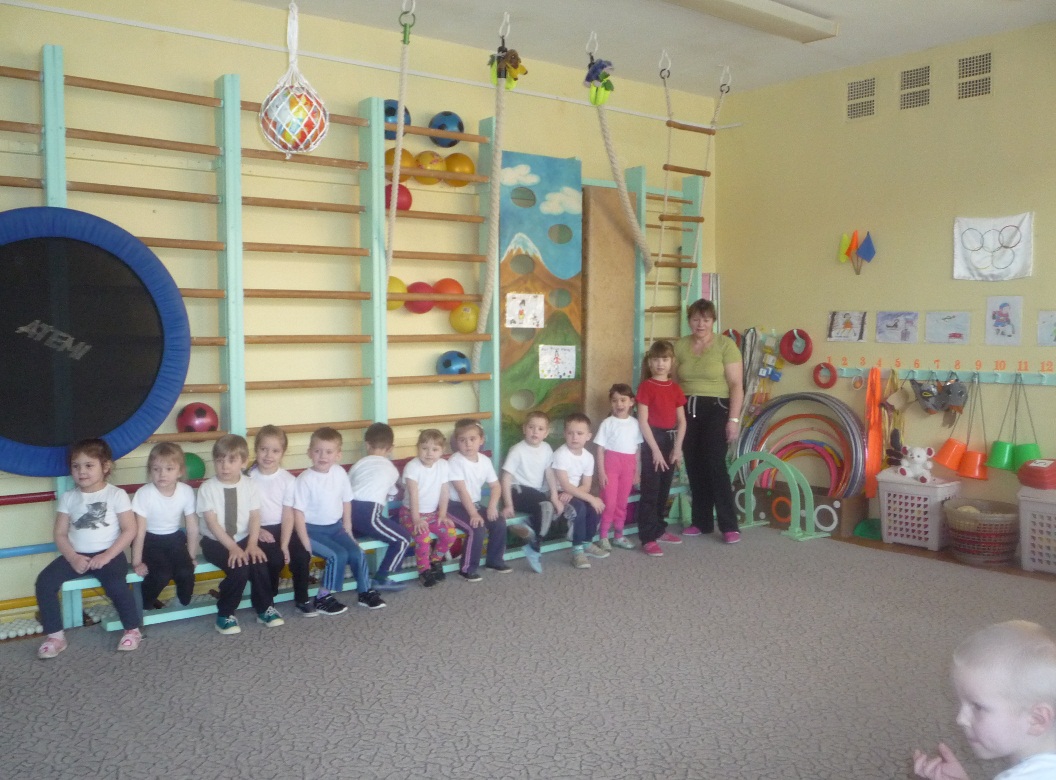 ОБОРУДОВАННЫЙ   СПОРТИВНЫЙ  ЗАЛ,  В  КОТОРОМ  2  РАЗА  В  НЕДЕЛЮ  ПРОВОДЯТСЯ  ЗАНЯТИЯ  ПО  ФИЗИЧЕСКОЙ  КУЛЬТУРЕ  В  КАЖДОЙ  ВОЗРАСТНОЙ  ГРУППЕ,  А  ТАК  ЖЕ  СПОРТИВНЫЙ  ДОСУГИ,  РАЗВЛЕЧЕНИЯ  И   ПРАЗДНИКИ.
ПЛАВАТЕЛЬНЫЙ   БАССЕЙН,  ОБОРУДОВАННЫЙ  ВСЕМ  НЕОБХОДИМЫМ  СПОРТИВНЫМ  ИНВЕНТАРЁМ  ДЛЯ  ОРГАНИЗАЦИИ  ПЛАВАНИЯ.
СПОРТИВАЯ  ПЛОЩАДКА  НА  ТЕРРИТОРИИ  ДЕТСКОГО  САДА,  ГДЕ  ПРОВОДИТСЯ   УТРЕННЯЯ  ГИМНАСТИКА  (В  ТЁПЛЫЙ  ПЕРИОД  ГОДА),  ФИЗКУЛЬТУРНЫЕ  ЗАНЯТИЯ,  СПОРТИВНЫЕ  РАЗВЛЕЧЕНИЯ  И  ПРАЗДНИКИ.
В  СООТВЕТСТВИИ  С  ГОДОВЫМ  ПЛАНОМ  В  ДОУ  ПРОВОДЯТСЯ  СПОРТИВНЫЕ  ПРАЗДНИКИ,  Дни  здоровья,  спортивные  соревнования  с  участием  родителей,  спортивные  олимпиады.
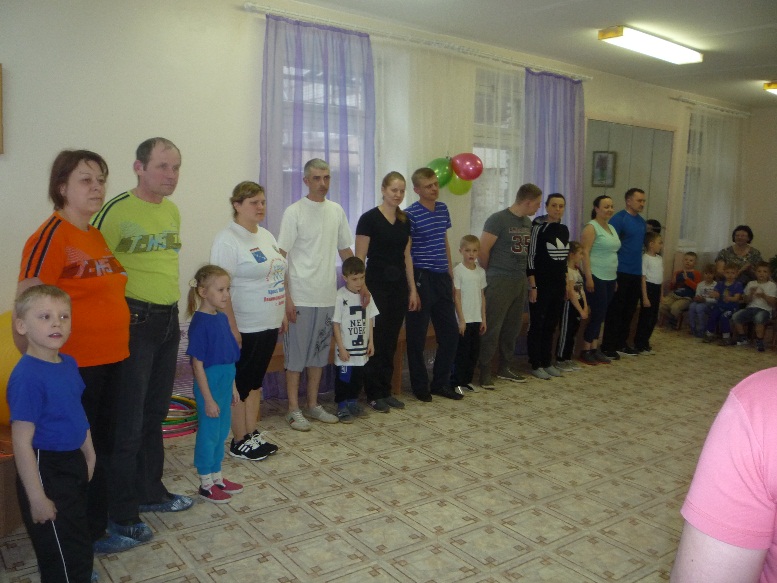 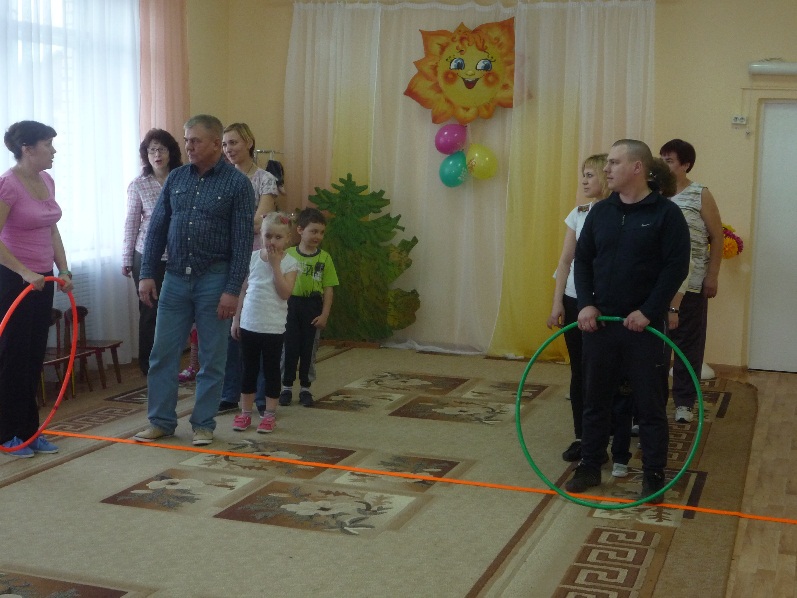 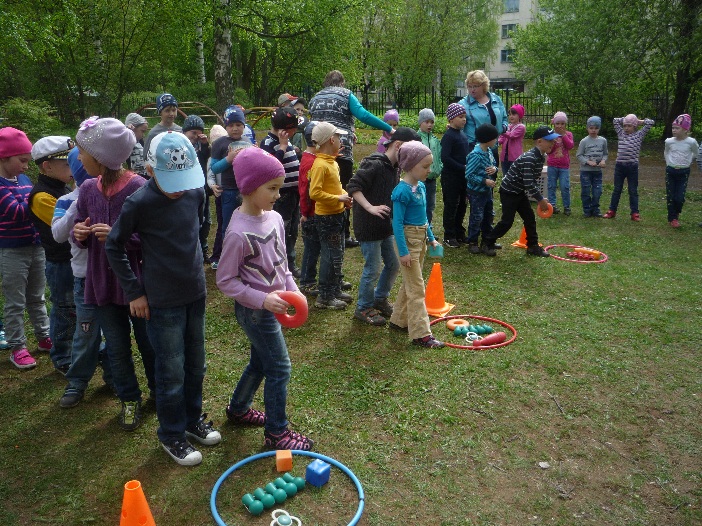 В   процессе  физического  воспитания  ребёнок:-  приОБРЕТАЕТ  ОПРЕДЕЛЁННУЮ  СИСТЕМУ  ЗНАНИЙ  О    ФИЗИЧЕСКИХ  УПРАЖНЕНИЯХ,  ИХ  СТРУКТУРЕ,   ОЗДОРОВИТЕЛЬНОМ  ВОЗДЕЙСТВИИ  НА  ОРГАНИЗМ;-  ОСОЗНАЁТ  СВОИ  ДВИГАТЕЛЬНЫЕ  ДЕЙСТВИЯ;-  ПОЛУЧАЕТ  НЕОБХОДИМЫЕ  ЗНАНИЯ  О  ВЫПОЛНЕНИИ   ДВИЖЕНИЙ,  СПОРТИВНЫХ  УПРАЖНЕНИЙ  И  ИГРАХ;-  УЗНАЁТ  НАЗВАНИЯ  ПРЕДМЕТОВ,  ПОСОБИЙ,  СПОСОБЫ  И   ПРАВИЛА  ПОЛЬЗОВАНИЯ  ИМИ.
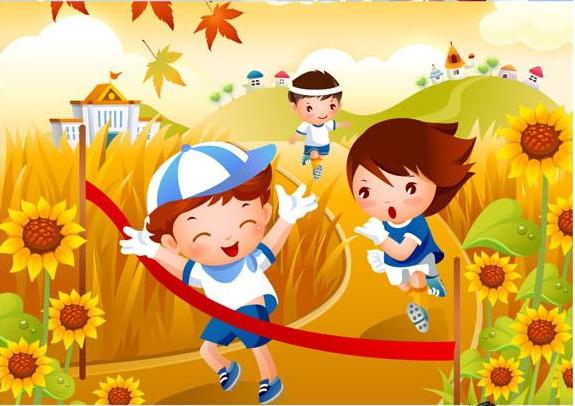 ИТОГИ  2014 – 2015  УЧЕБНОГО  ГОДА.ИНСТРУКТОР  ПО  ФИЗ. КУЛЬТУРЕ -  КУЗНЕЦОВА   О. в.                       КРОСС   «Астрача – Тихвин»
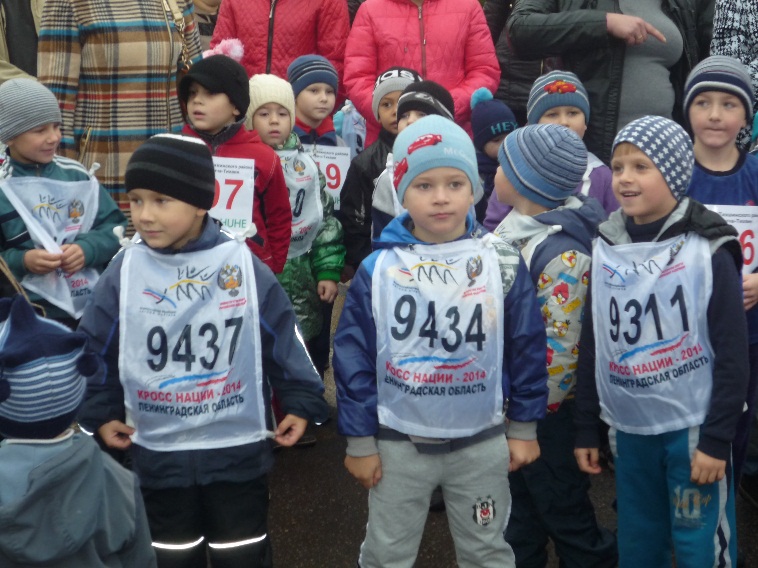 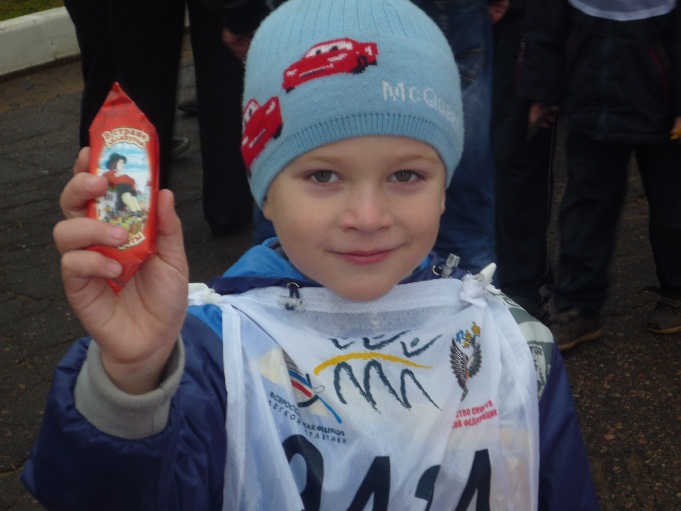 Участие  в   региональном  конкурсе                 «Детские  сады – детям!»
Спортивный  праздник  с  участием  родителей  «сильные! Ловкие! Смелые!»
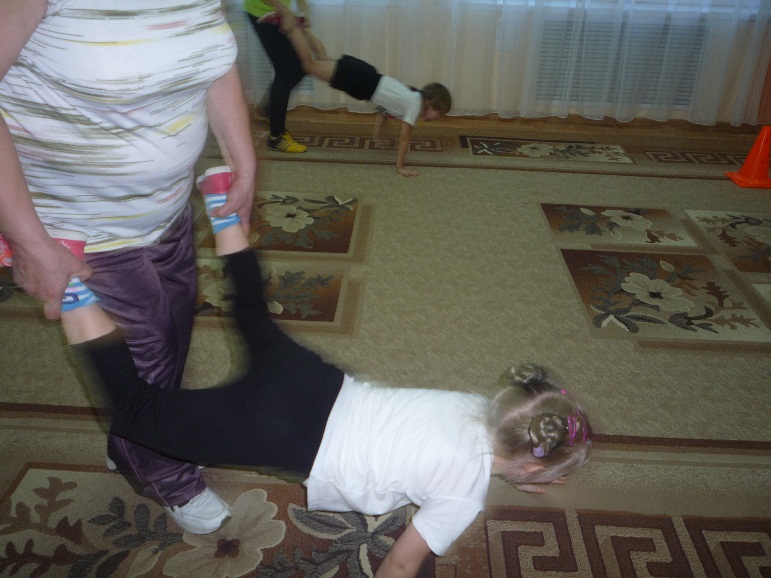 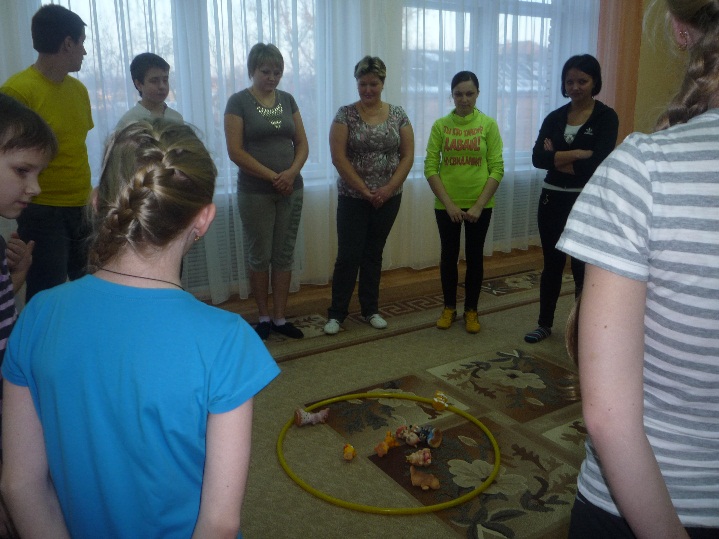 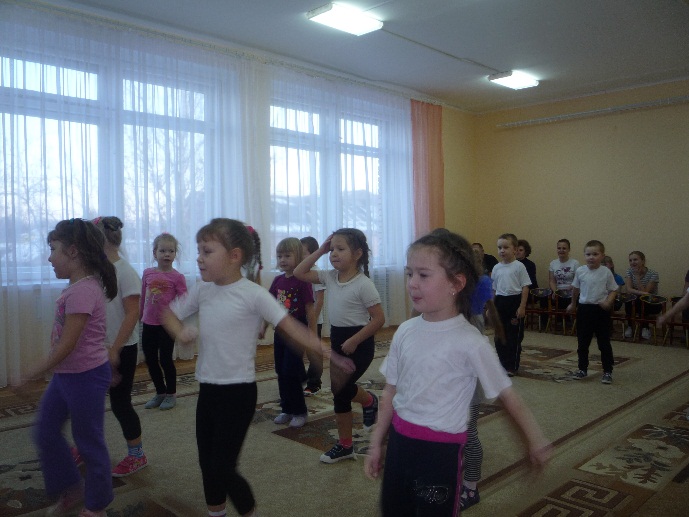 Участие  в  дистанционном  конкурсе                       «Таланты  россии!»
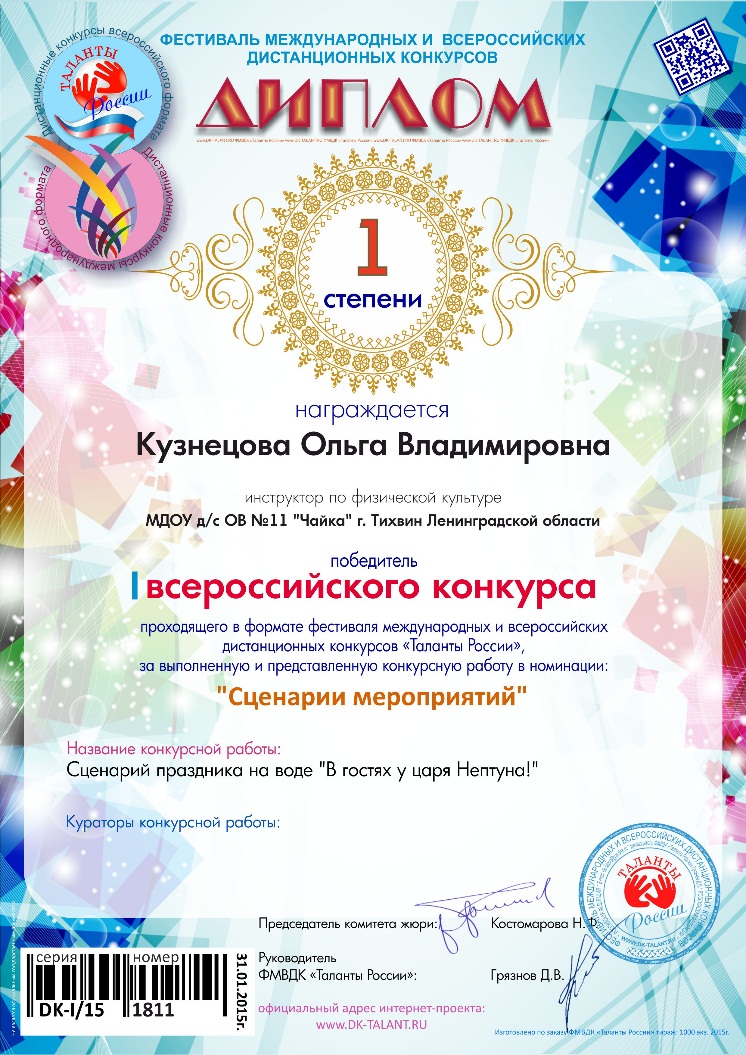 спортивно – музыкальное   развлечение  с  участием  родителей               «аты- баты,  шли  солдаты…»
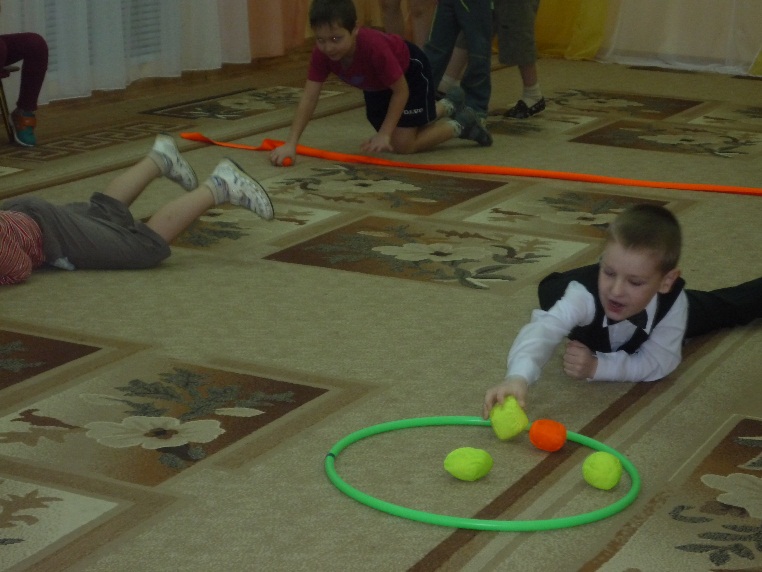 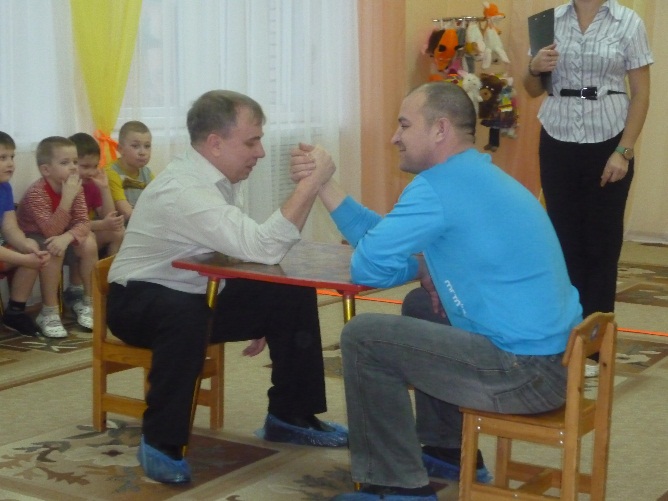 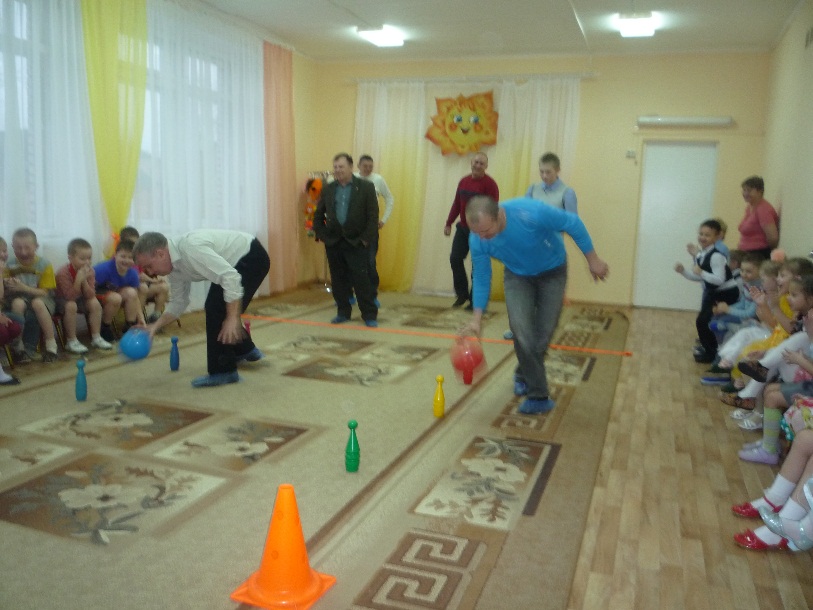 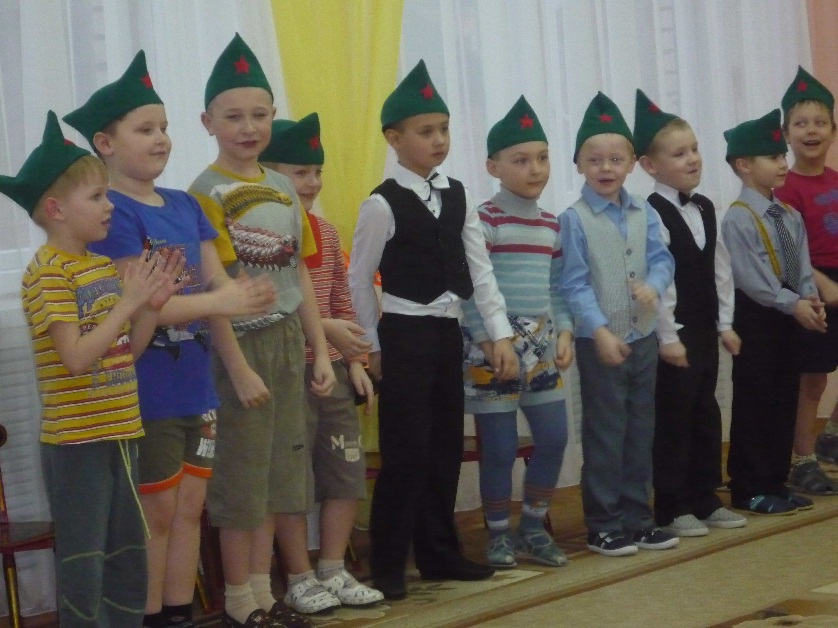 Эстафеты  на  воде                 «весёлые   брызги!» (старшие  и  подготовительные  группы)
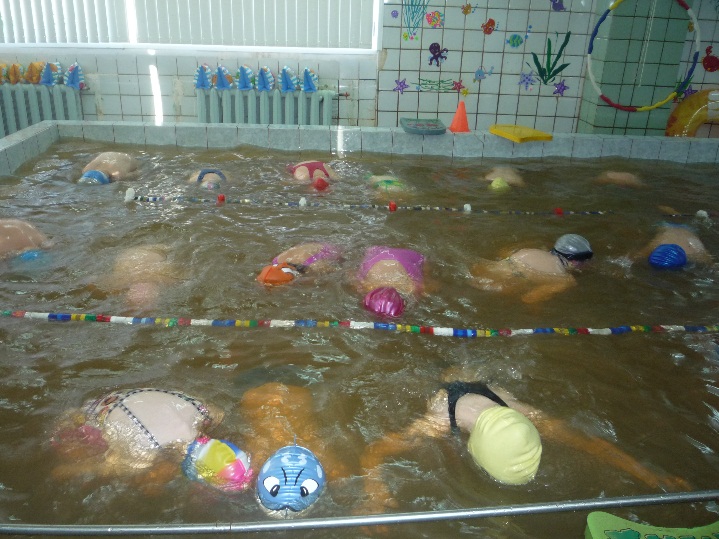 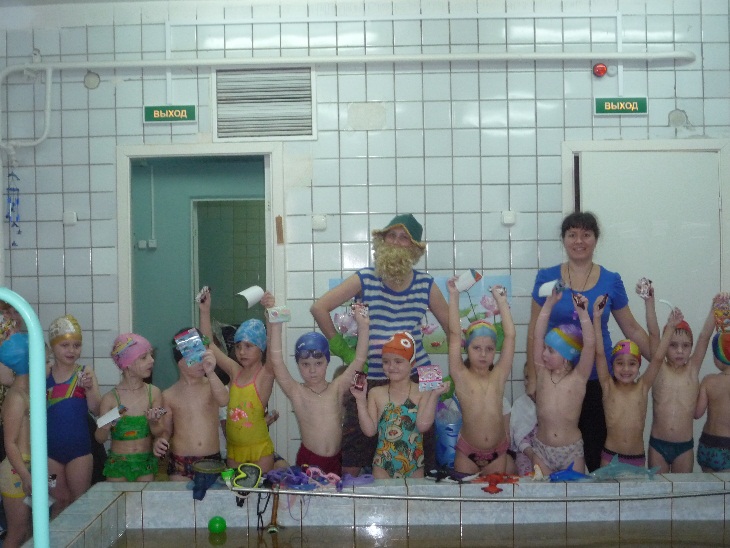 Спортивный  праздник,  посвященный                      дню  здоровья      «Папа,  мама, я – спортивная  семья!»
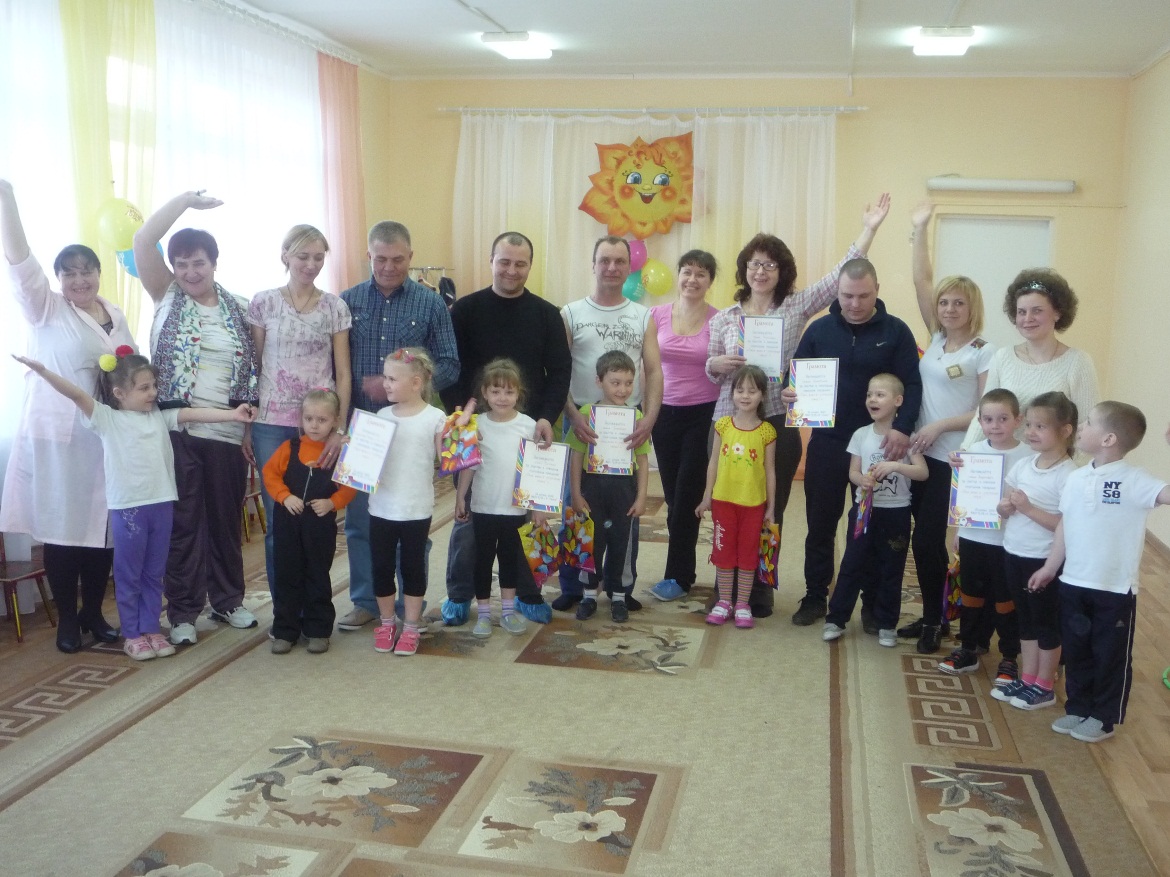 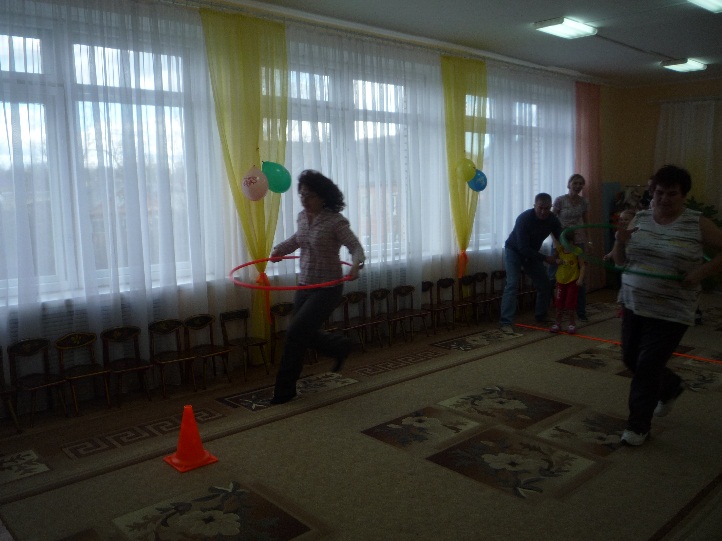 Участие  в  международном  конкурсе                             по  физической  культуре  «орлёнок»принимали  участие  дети  подготовительной к школе группы  «зайчик». Все  дети  получили  сертификаты  участника.
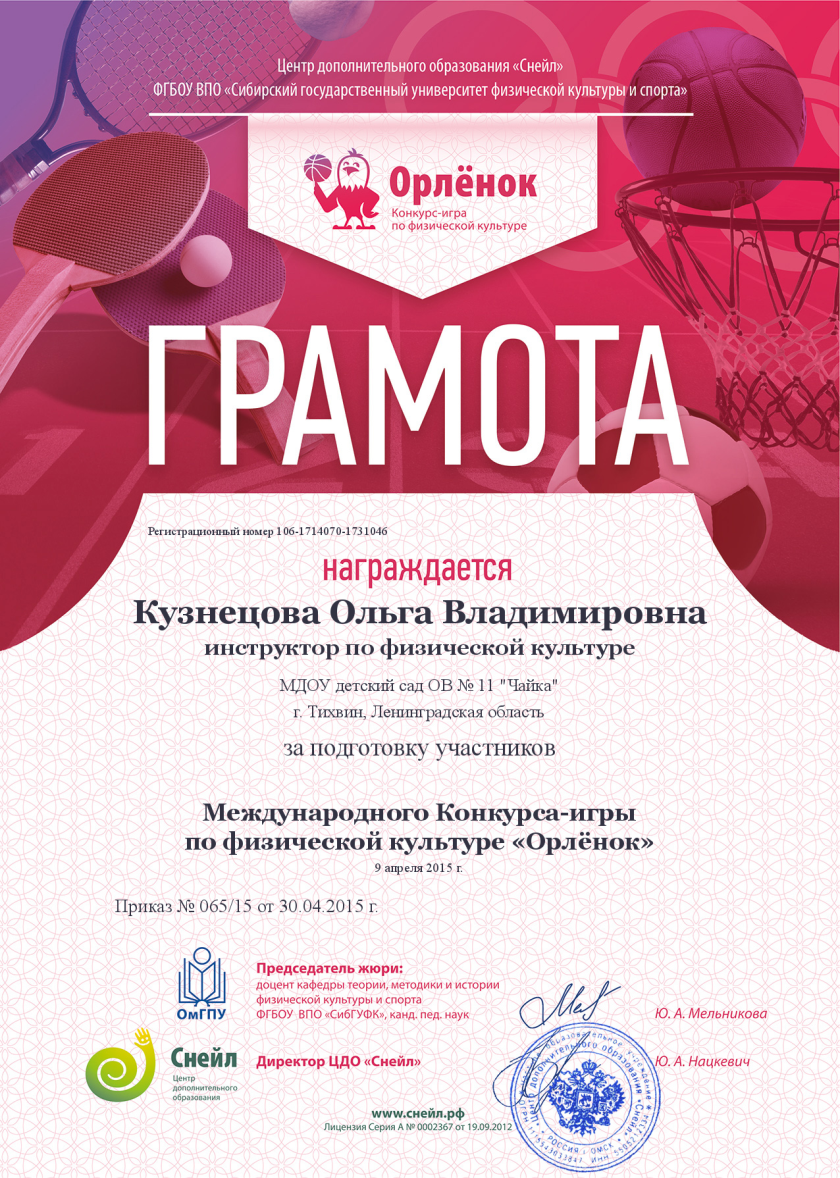 Инструктор  по  физ. культуре – тимофеева   е.  В.                      Кросс  «астрача  - тихвин»
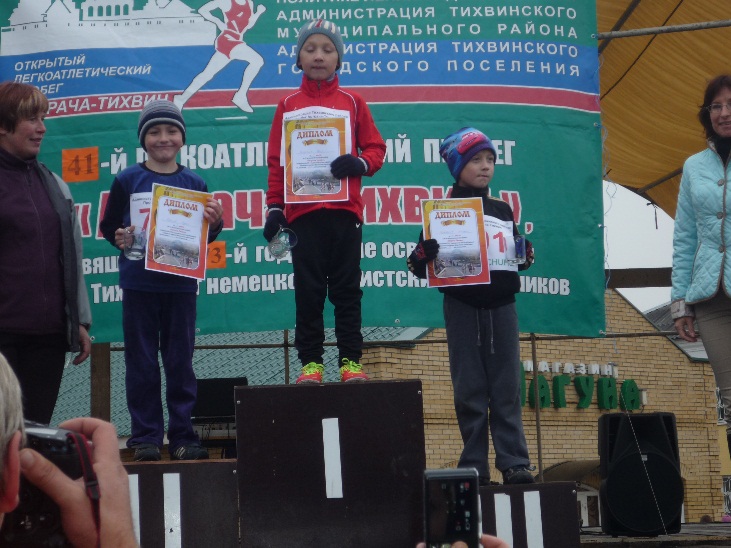 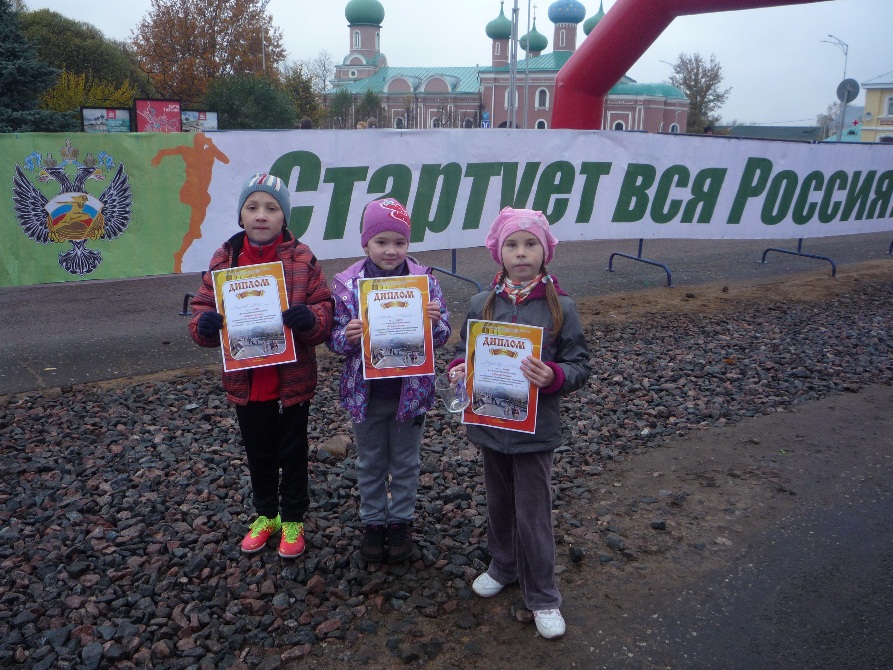 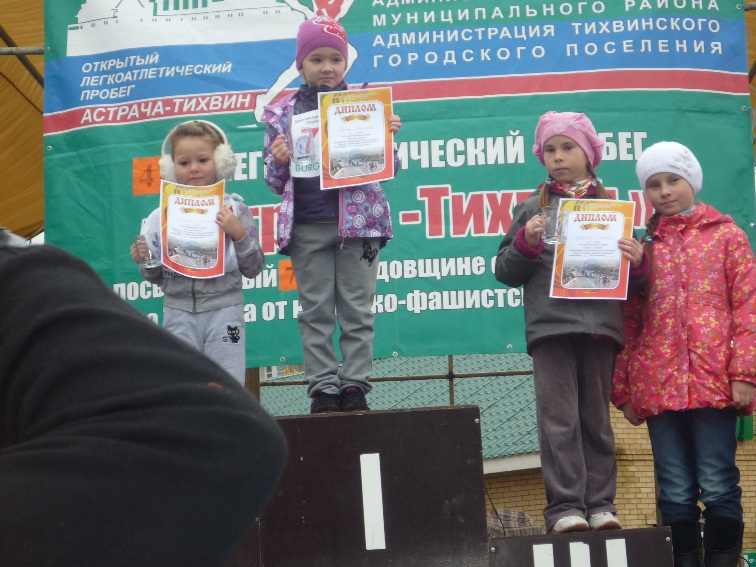 Спортивный  праздник,  посвященный                      дню  здоровья      «Папа,  мама, я – спортивная  семья!»
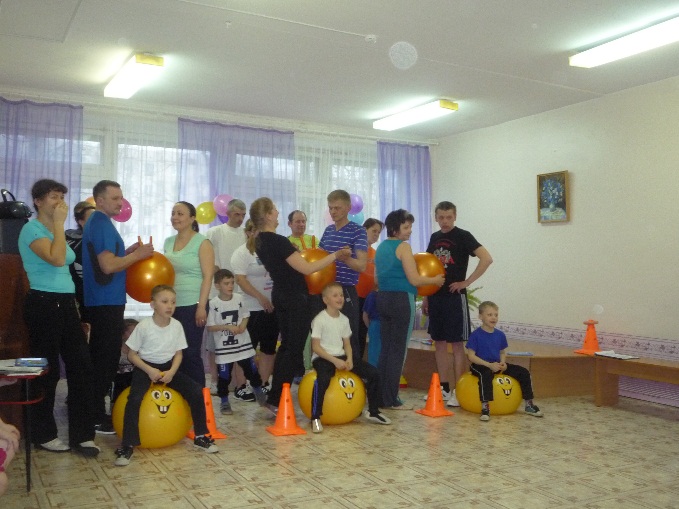 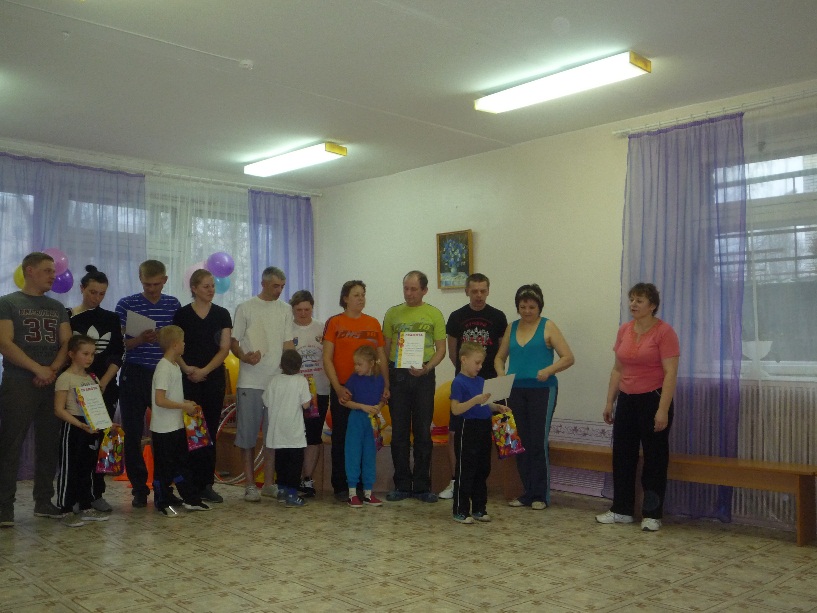 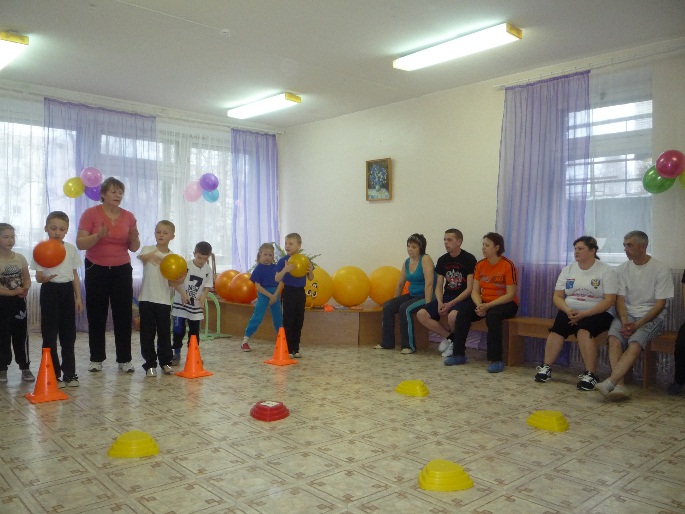 СПОРТИВНОЕ  РАЗВЛЕЧЕНИЕ,           ПОСВЯЩЁННОЕ  ПРАЗДНОВАНИЮ  70-ЛЕТИЯ  ПОБЕДЫ                                  «МЫ  -  ЗАЩИТНИКИ!»  (СТАРШИЕ   ГРУППЫ)
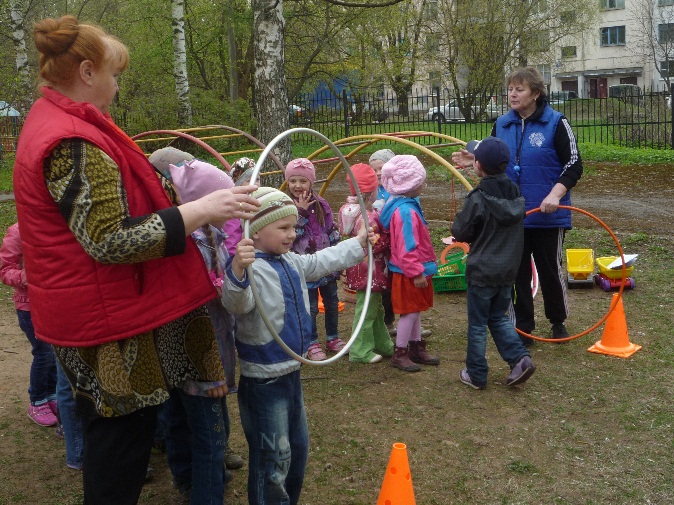 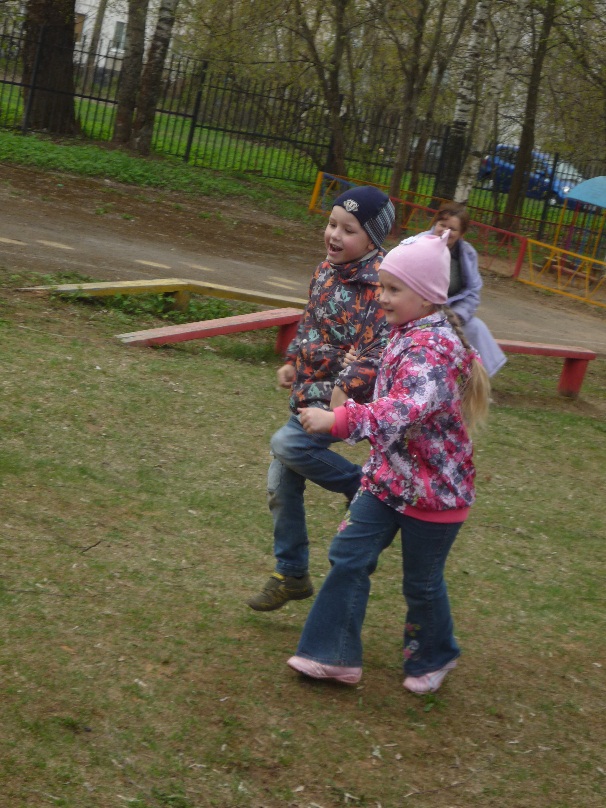 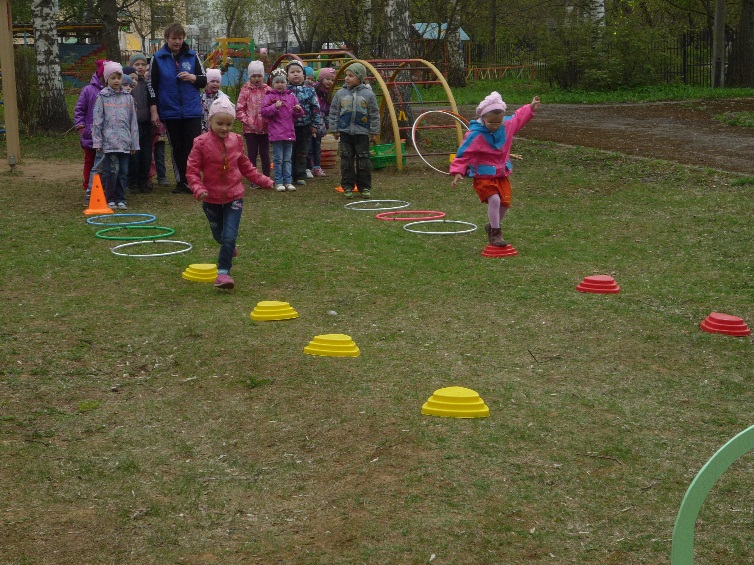 ИТОГОВОЕ  СПОРТИВНОЕ  РАЗВЛЕЧЕНИЕ                             В  ПОДГОТОВИТЕЛЬНЫХ  ГРУППАХ                              «САМЫЕ  -  САМЫЕ  -  САМЫЕ!!!»
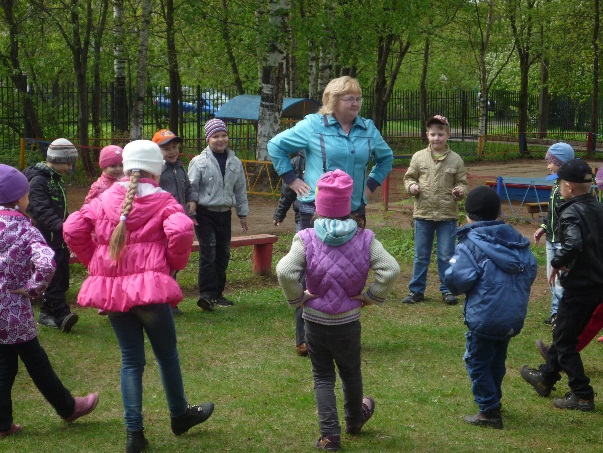 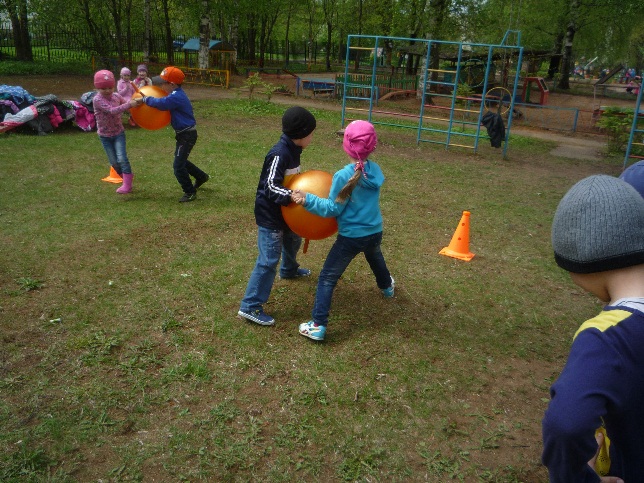 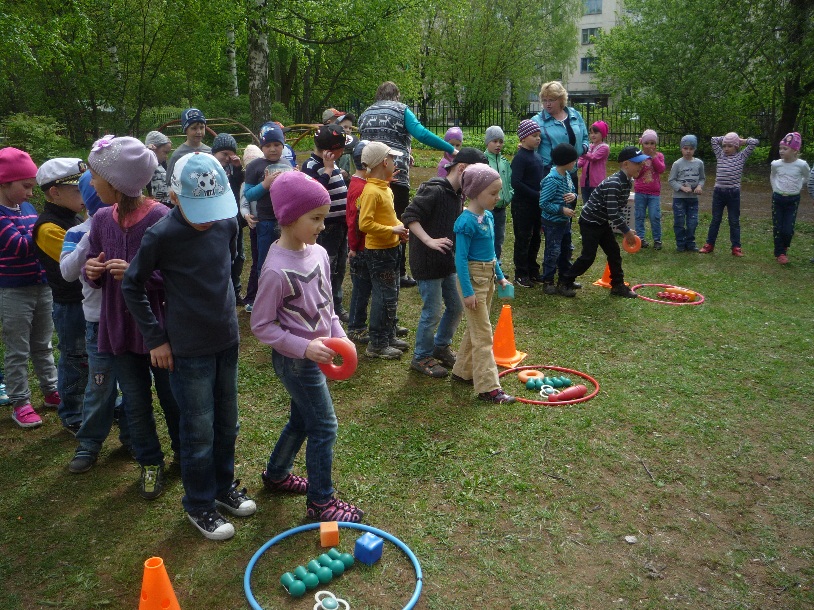 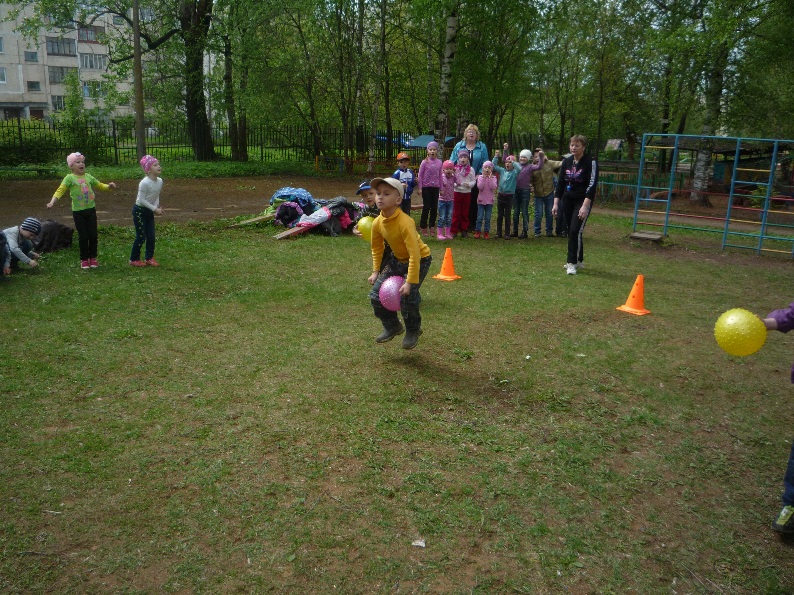 А  ТАК  ЖЕ:
ПРОВЕДЕНИЕ  ЗАНЯТИЙ  ПО  ТЕЛЕСНОМУ  КОНТАКТУ  В  МЛАДШИХ  ГРУППАХ    ДОУ   НА  ТЕМУ    «ПУТЕШЕСТВИЕ  В  ВЕСЕННИЙ  ЛЕС».

АТТЕСТАЦИЯ   НА  ПЕРВУЮ  КВАЛИФИКАЦИОННУЮ  КАТЕГОРИЮ.
ДЛЯ  ПОЛНОЦЕННОГО  ФИЗИЧЕСКОГО  РАЗВИТИЯ  ДЕТЕЙ  В  НАШЕМ  ДОУ  СОЗДАНЫ   КОМФОРТНЫЕ  УСЛОВИЯ  ДЛЯ  РЕБЁНКА.   К  ЭТОМУ  МОЖНО  ОТНЕСТИ  НЕ  ТОЛЬКО  НАЛИЧИЕ  СПЕЦИАЛЬНОГО  ИНВЕНТАРЯ,  НО  И  ПРОФЕССИОНАЛЬНЫЕ  ЗНАНИЯ,  УМЕНИЯ  И  НАВЫКИ  СПЕЦИАЛИСТА – ИНСТРУКТОРА   ПО   ФИЗИЧЕСКОЙ   КУЛЬТУРЕ,  А  ТАК  ЖЕ   ПЕДАГОГОВ  ДОУ.
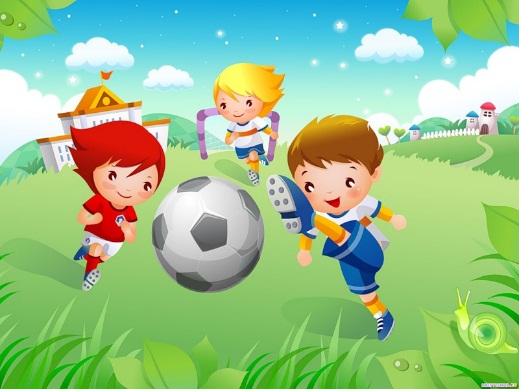 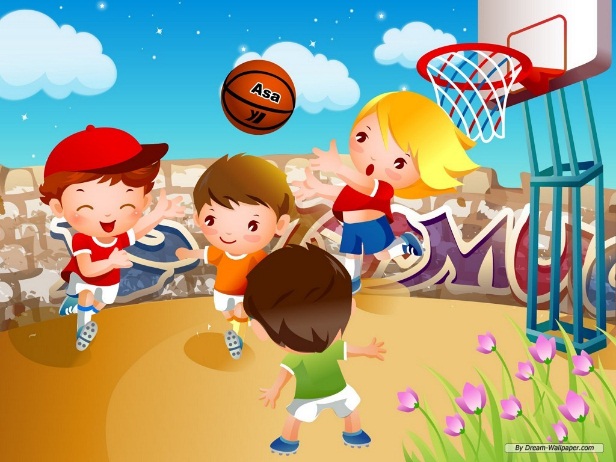 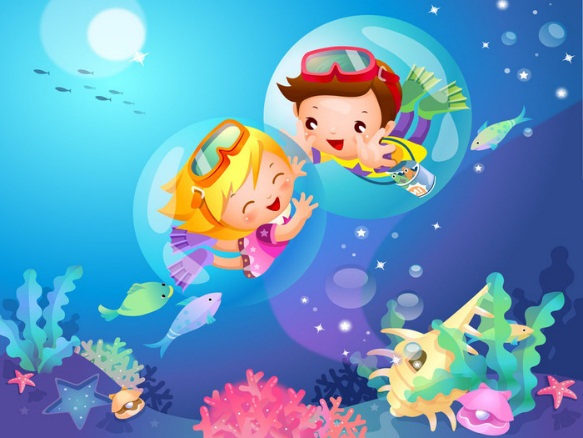 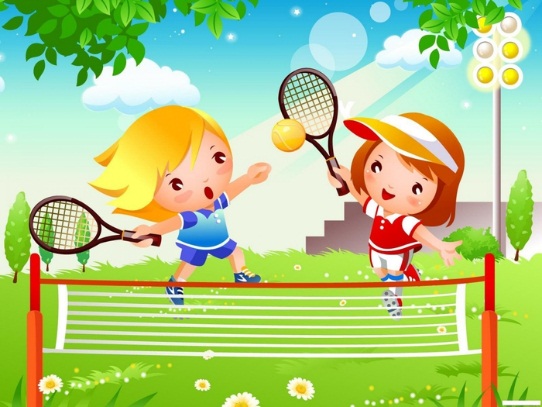 Успехов Вам в работе!